Helsingør maj 2017.
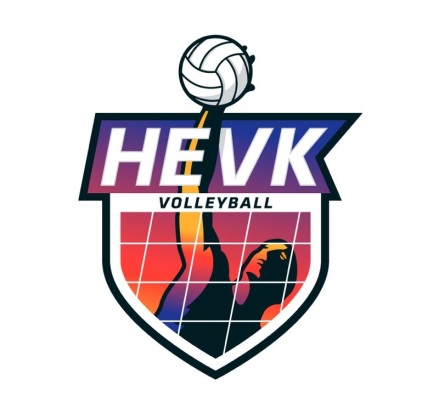 Helsingør Volleyball Klub
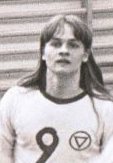 ÆRESMEDLEM
For lang og tro tjeneste udnævnes tidligere formand, spiller, medlem af det legendariske ”Elsinore Beach Volley Hot Star Team”, medlem af ”Junior 69”, tidligere KFUM-er:
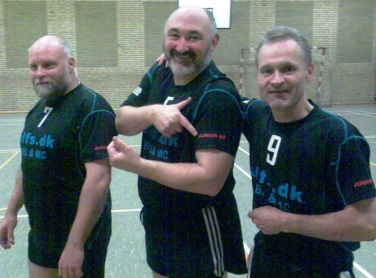 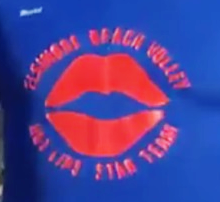 John ”John-John” Jensen
til Æresmedlem af Helsingør Volleyball Klub, hvilket indebærer livsvarig gratis medlemskabs af klubben.  Dertil gratis adgang til al træning, kampe og arrangementer i klubbens regi, og til disse ret til at navnlig  give samt indtage alkoholiske drikke plus lov til at fortælle gamle vittigheder som var de nye.